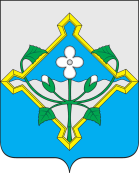 Администрация 
Новохопёрского муниципального района
ОТЧЁТ о социально-экономическом развитии Новохопёрского муниципального района Воронежской области за 2021 год и о задачах на 2022 год
Новохопёрск, 2022 г.
Демография
В 2021 году:
Численность постоянного населения района
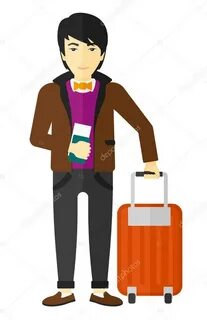 - 537 чел.
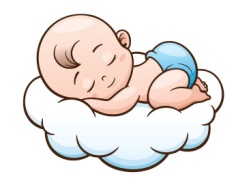 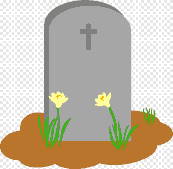 36624 чел.
36087 чел.
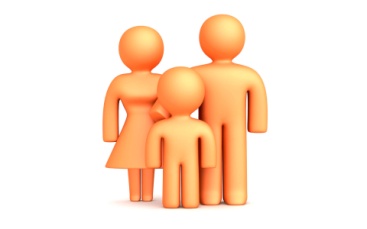 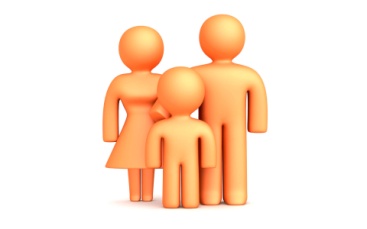 Родилось 
219 чел.
Умерло 
849 чел.
Миграционная убыль 
17  чел.
2020 год
2021 год
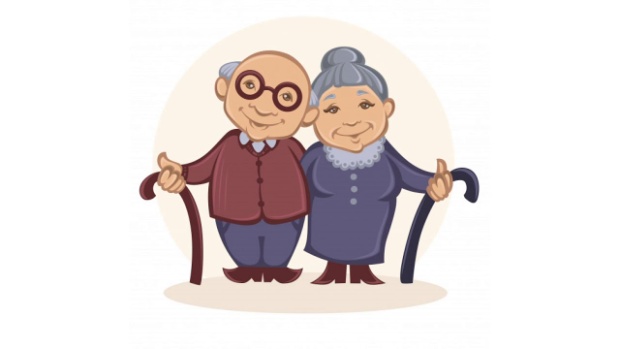 Продолжительность жизни за 2021  год по району составила 73,3 года:
 у мужчин – 68,7 лет, 
у женщин – 77 лет.
Занятость населения
По сравнению с уровнем 2020 года улучшилась ситуация на рынке труда. Этому способствовали  ввод  в эксплуатацию трёх свинокомплексов и создание новых рабочих мест в производств новых видов продукции на Ремонтно-механическом заводе.
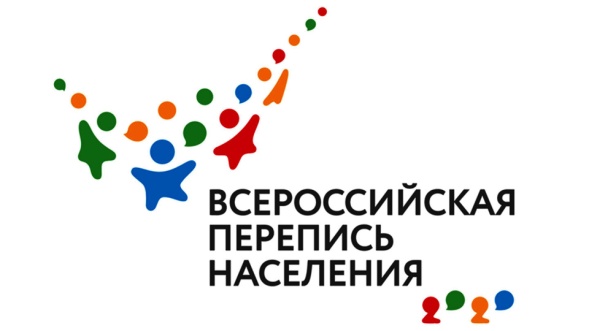 По предварительным итогам переписано порядка 36 208 жителей района, при этом 1 680 сделали это самостоятельно.
Экономика
Общий объём инвестиций по территории муниципального района (млрд. руб.)
Снижение объёма инвестиций в 2021 году связано с тем, что ООО «Группа компаний Агроэко» завершила строительство трёх современных свинокомплексов.
Структура инвестиций в 2021 году:
320,5
млн. руб.
- инвестиции в промышленность
Динамика валового внутреннего продукта 
по Новохопёрскому району (млрд. руб.) 
(в сопоставимой оценке)
1 млрд. 
275 млн. руб.
- инвестиции в сельское хозяйство
Темп роста к  2017 году 126,8 %
- прочие производства и бюджетные организации
418,7 
млн. руб.
Промышленность
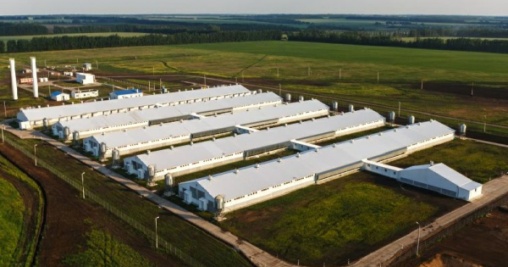 В 2021 году ООО «Группа компаний Агроэко» завершила строительство трёх свинокомплексов мощностью 15 584 т. свинины в живом весе в год каждый. За 5 лет наибольший объем инвестиций привлечен за счёт проектов этой компании и составил  7,6 млрд. руб. Производство мяса в живом весе с 15,4 тыс. т. в 2017 году выросло до 50,5 тыс. т. в 2021 году.
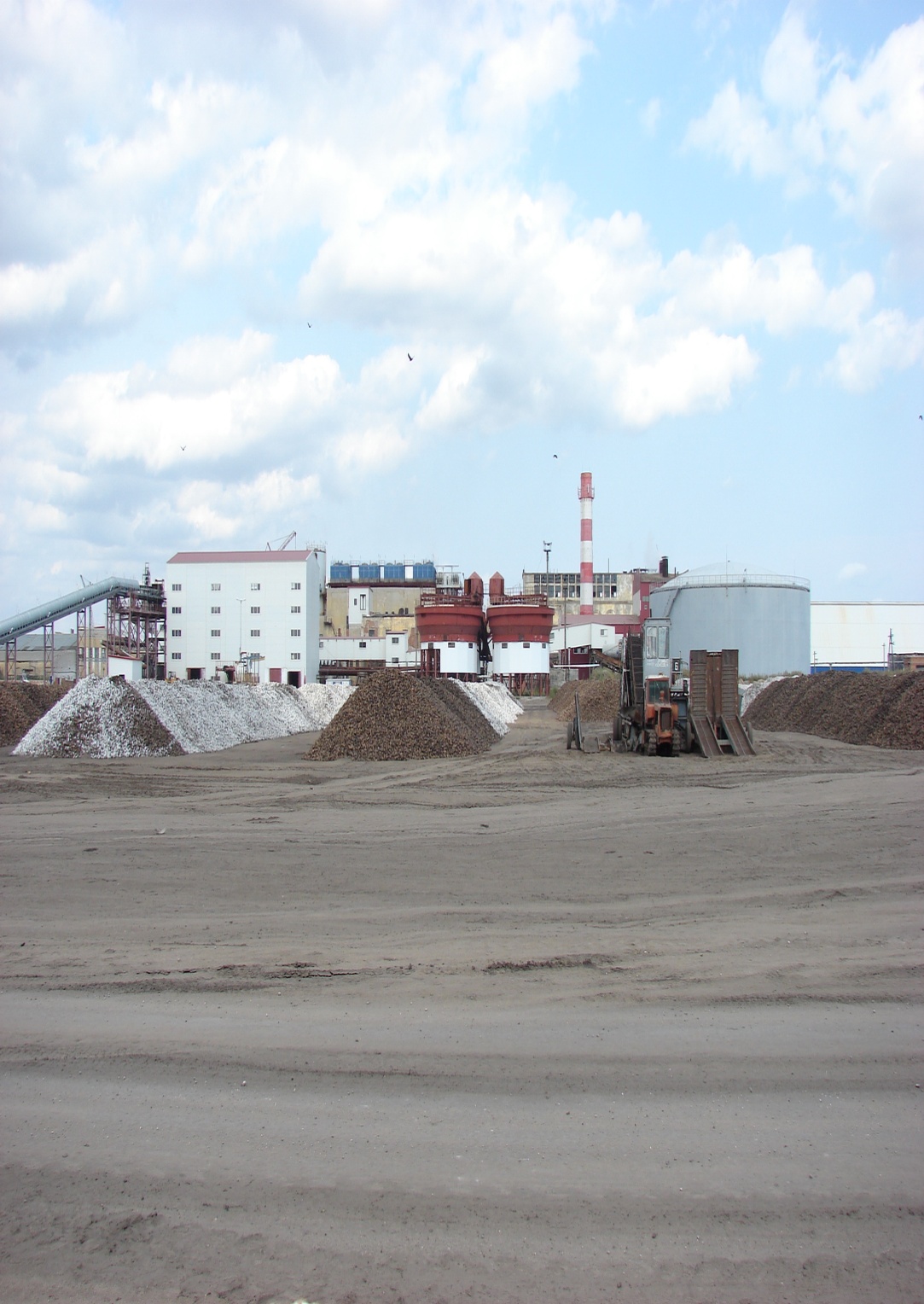 Елань-Коленовский сахарный завод за прошлый год освоил  129 млн. руб. инвестиций. 
В 2021 году отмечено снижение объёмов производства сахара, что связано со снижением объемов заготовки сахарной свёклы для переработки. Однако отгружено товаров собственного производства, выполнено работ и услуг собственными силами на сумму 6,1 млрд. руб., или 163,3% к 2020 году.
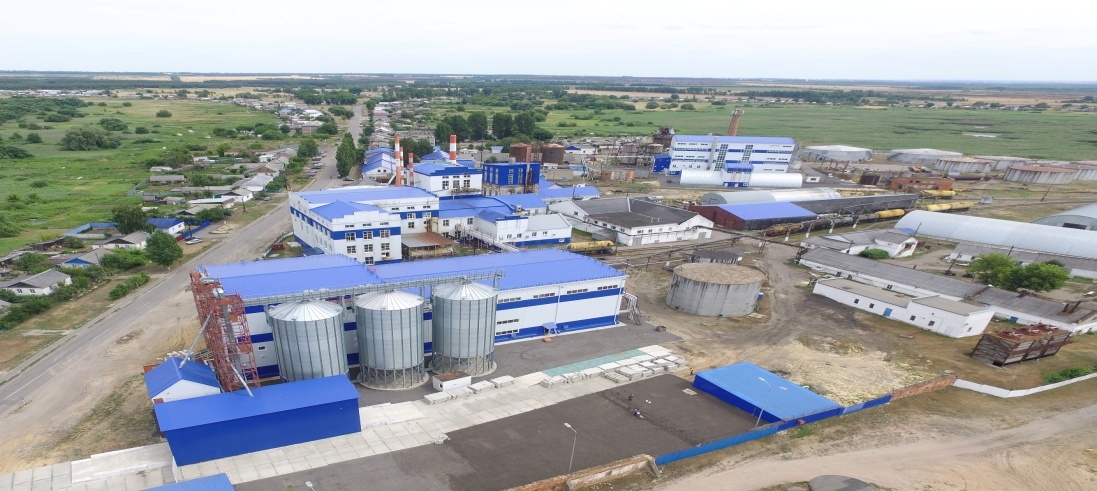 .
       
      Объем инвестиций ООО «Этанол Спирт» в 2021 году составил 152 млн. руб. 
      За 2021 год выработано этилового ректификованного спирта в объёме 2млн. 20 тыс. дал.  (122,6%), в т.ч. этилового спирта «Люкс» в объеме 1,6 млн.дал. (310%) на общую сумму  1,2 млрд. руб. (140%). Темп роста промышленного производства в сопоставимых ценах  составил 167,7 %.
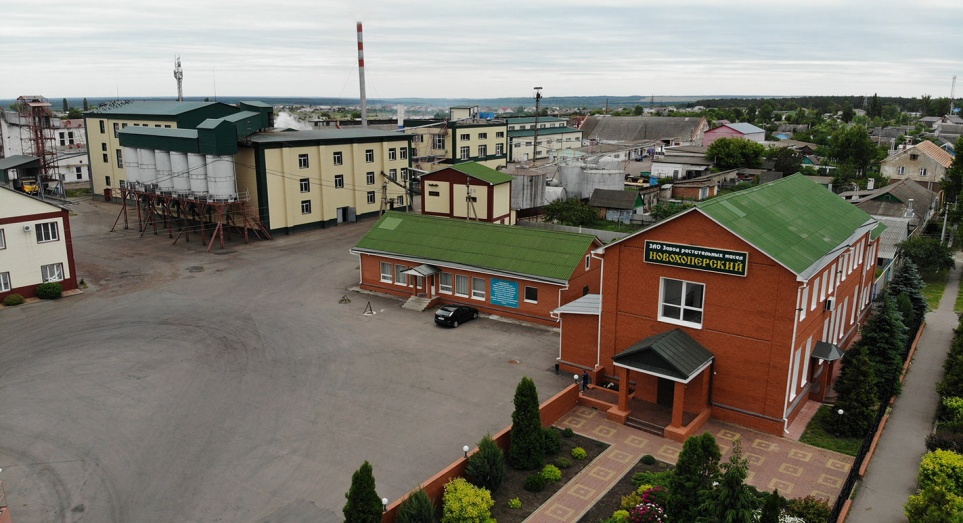 ООО «ЗРМ» в 2021 году отгрузило товаров собственного производства, выполнило работ и услуг на сумму 958,4 млн. руб., что составляет 100% к  соответствующему периоду прошлого года. Произведено растительного масла 8037 т.
РМЗ с начала  2021 года отгружено продукции на сумму 220,2 млн. руб., что составило 142,8% к 2020  году. Произведено нестандартизованного оборудования в количестве 1589т. Изготовлено 73,8 тыс. шт. ручного инструмента на сумму 171,8 млн. руб.
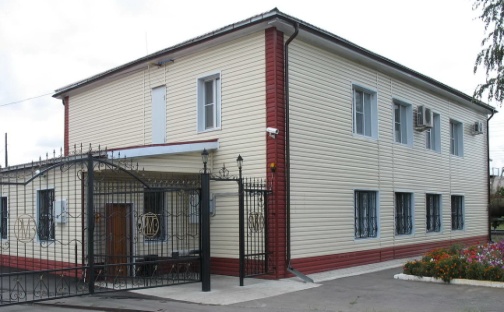 Сельское хозяйство
В 2021 году всеми хозяйствами района произведено продукции на сумму более 
6,5 млрд. руб. (в ценах 2020 года), в том числе производство животноводческой продукции на сумму более 4 млрд. руб., производство растениеводческой продукции – 2,5 млрд. руб.
Производство               Переработка
Предпринимательство. Торговля
В 2021 году оказана финансовая поддержка СМСП на сумму 14,6 млн. руб.
Оборот розничной торговли через все каналы реализации
Структура потребительского рынка, ед.
Оборот общественного питания
Объем бытовых услуг населению
Доходы консолидированного бюджета
+85,2%
Отработка недоимки в консолидированный бюджет
Расходы консолидированного бюджета
Динамика исполнения расходной части консолидированного бюджета, млн. руб.
Межбюджетные трансферты поселений, млн. руб.
На финансирование отраслей социальной сферы за 2021 год направлено 58,9% расходов бюджета района
Имущественные и земельные отношения
В реестре муниципальной собственности на начало 2022 года значится 329 объектов, из них: 172 объекта, 98 сооружений и 59 земельных участков.
В реестре, предназначенном для предоставления субъектам МСП, значится 78 объектов, из них 64 объекта уже предоставлены в аренду.
Строительство, ЖКХ, благоустройство
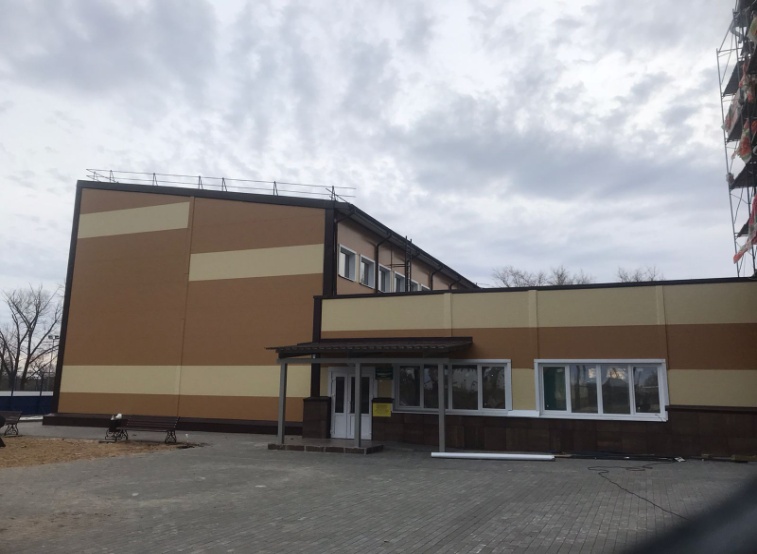 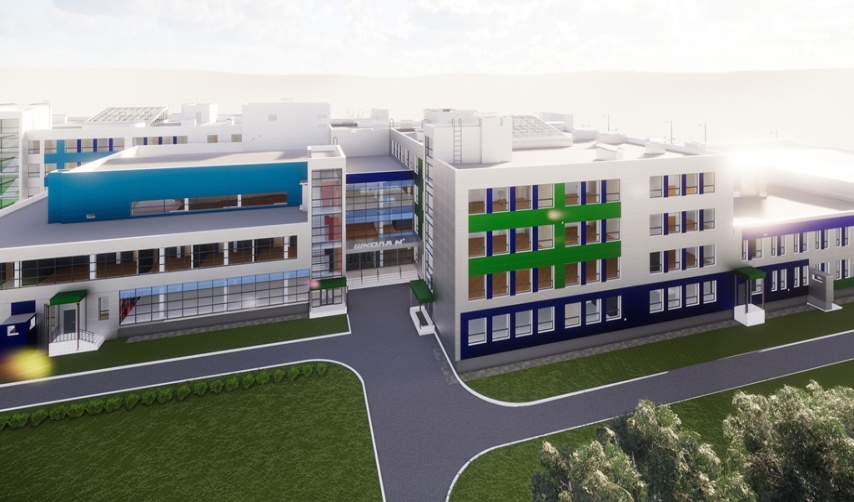 Начато строительство новой школы 
в г. Новохопёрске им. В.Т. Петрова
Построен спортзал в Елань-Коленовской школе №2
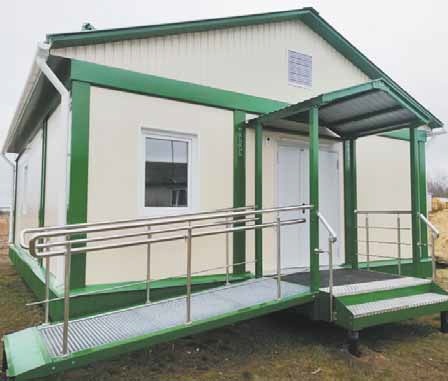 Построены : 
межпоселковый газопровод от п. Долиновский до п. Соколовский, п. Желтые пруды, 
 газораспределительные сети п. Соколовский, п. Желтые Пруды, п. Карачановский, протяженность которых 17 км.; 
газопровод низкого давления по ул. Советской в с. Пыховке протяженностью 1,2 км.
С 2018 года отмечается  рост 
жилищного строительства. 
Если в 2018 году эта цифра составляла 5700 м2, в 2021 году введено 7671 м2 жилья.
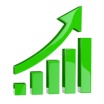 Построены модульные ФАПы в с. Троицком и с. Бурляевке
Строительство, ЖКХ, благоустройство
В 2021 году продолжено строительство системы водоснабжения в Коленовском сельском поселении  (1 пусковой комплекс) (2-я и 3-я очереди строительства). 
В 2022 году -строительство четвёртой очереди.
Начата реконструкция и строительство объектов водоснабжения городского поселения – город Новохопёрск (водозабор). В 2022 году – продолжение реализации проекта.
Реконструкция систем водоснабжения в 2021 году
Реализован проект по реконструкции системы водоснабжения в с. Алфёровке  протяженностью 15 км.
Поэтапно производится замена водосетей в пос. Михайловском.
В пос. Лепёхинка Терновского сельского поселения обновлён водопровод.
Заменены водонапорные башни в пос. Долиновском, Новопокровка, Централь, с. К-Садовка.  Обновлены колодцы в с. Пыховке, р.п. Елань-Коленовском, с. Троицком, пос. Полежаевском, пос. Некрылово.
Подготовлен и отправлен проект на подключение сетей р.п. Елань-Коленовского к водозабору с. Елань-Колено на  прохождение государственной экспертизы
Строительство, ЖКХ, благоустройство
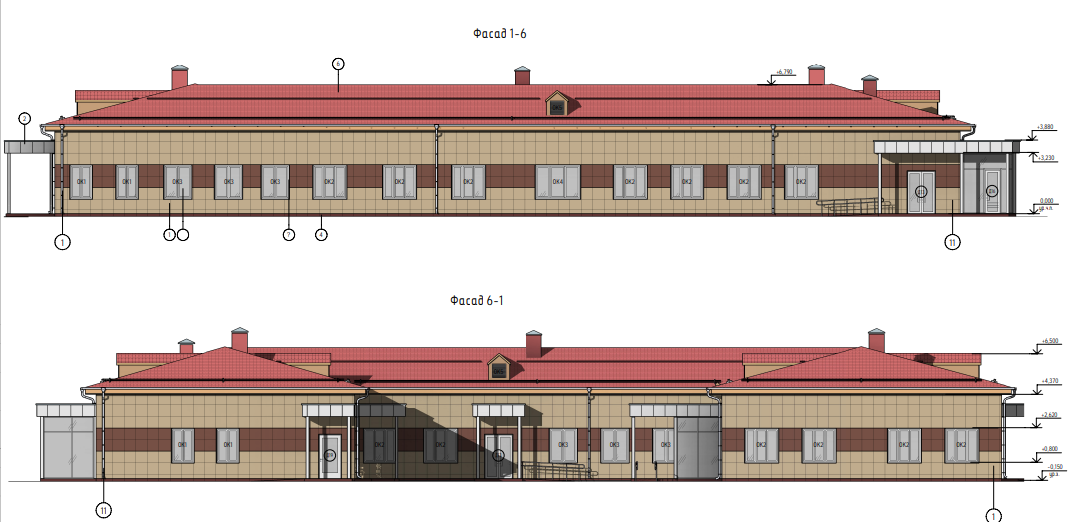 Еще в 2019 году собраны исходные данные на проектирование детской поликлиники в городе Новохопёрске.

В 2020 году разработана проектно-сметная документация.

 В 2021 году объект прошел государственную экспертизу и включен в реестр Минстроя РФ объектов повторного применения. 

В 2023 году ожидаем начала строительства.
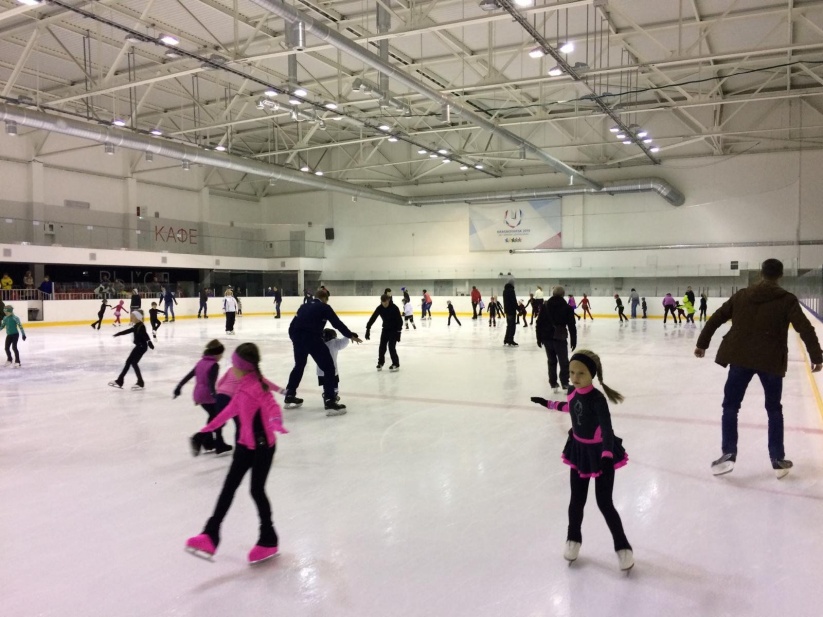 В 2019 -2021 годах велась  разработка проектной документации на строительство тренировочного катка в р.п. Елань-Коленовском, которая сейчас проходит госэкспертизу.
Строительство, ЖКХ, благоустройство
2017-2021 годы - пятилетка строительства и благоустройства
Интернаты:
ФАПы:
Парки, скверы, зоны отдыха:
парк «Городской сад», смотровая площадка, набережная ,
 «Крымская горка» 
в г. Новохопёрске;

центральная площадь и территория возле КСК «Кристалл» в р.п. Елань-Коленовском
Дом-интернат в с. Ярки
в сёлах:

 Алфёровке, 
Бурляевке,  
Пыховке, 
Троицком
Психоневрологический интернат в с. Алфёровка
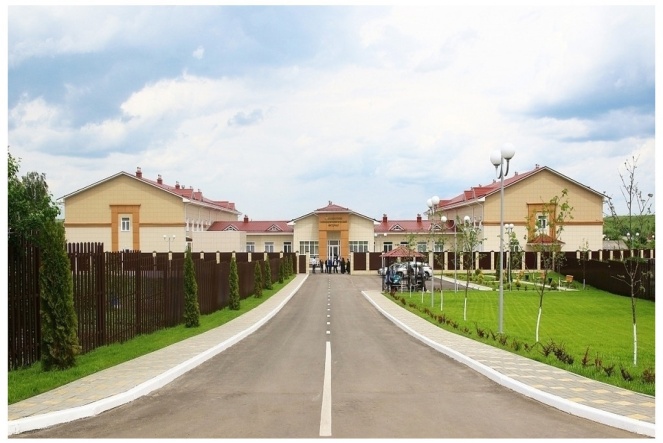 в посёлках:

 Михайловском
 Половцево
Некрылово
в сёлах:
 Пыховке,
Подгорном ,
Ярки (возле дома-интерната)
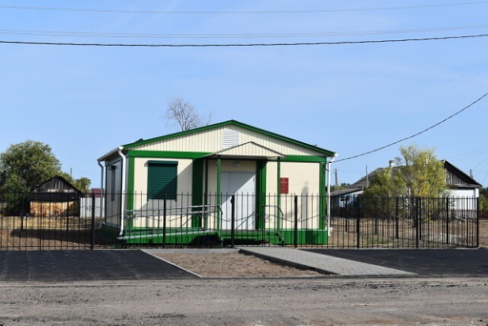 в посёлках: 
Централь, 
Терновский, 
Новопокровский, 
Полежаевский.
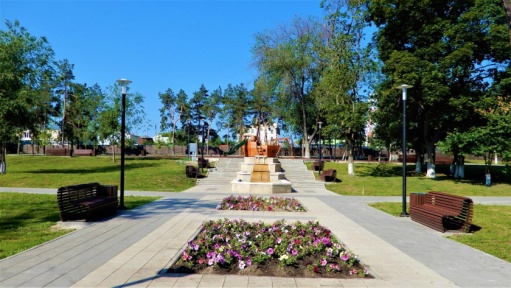 Строительство, ЖКХ, благоустройство
Придомовые территории:
Тротуары:
Памятники и прилегающие к ним территории:
в пос. Новохопёрском по пер. Пушкина;

в микрорайоне Краснотал, на ул. Спортивной и в пер. Садовый
 р.п. Елань-Коленовского
в г. Новохопёрске, 
р.п. Новохопёрском, 
в р.п. Елань-Коленовском, 
с. Елань-Колено, 
с. Алфёровке, 
с. Пыховке, 
пос. Полежаевском
в сёлах:
 Пыховке, 
Бурляевке, 
Троицком, 
Елень-Колено, 
Подосиновке
в посёлках:  
Новопокровском, 
 Ленинском, 
Долиновском, 
Централь, 
Терновском.
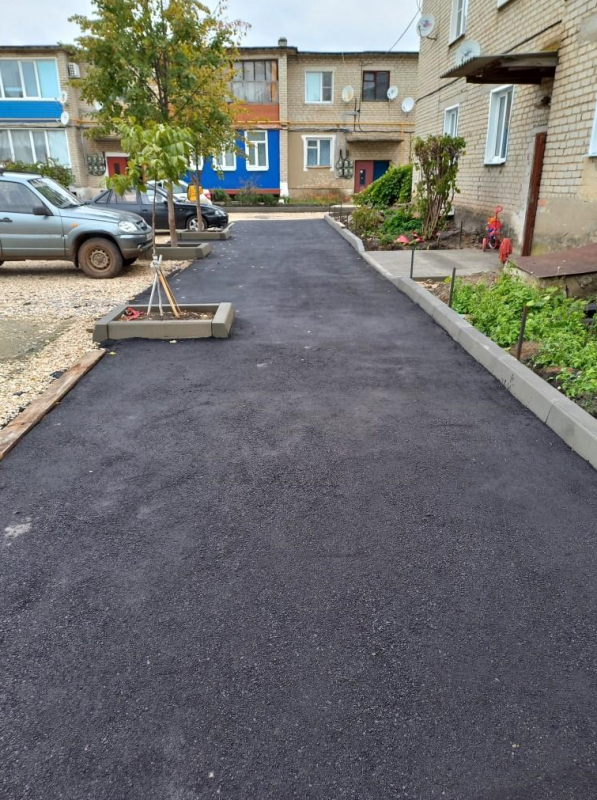 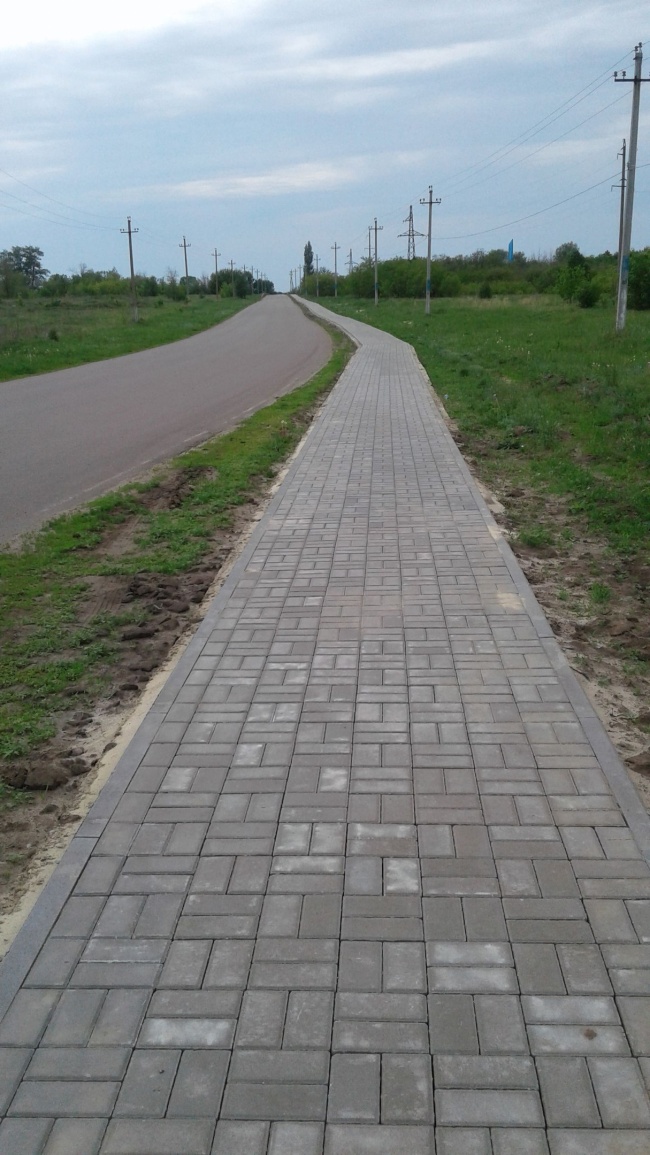 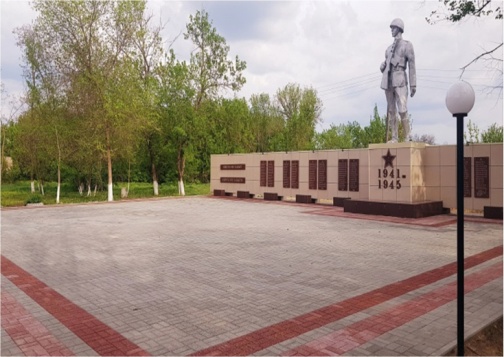 В 2022 году планируется в с. Красном реконструировать площадь возле КСК «Звездный», а в с. Троицком благоустроить территорию на ул. Дзержинской и отремонтировать военно-мемориальный комплекс.
Строительство, ЖКХ, благоустройство
Новохопёрский район первым в области, да и в России, опробовал на себе реализацию проекта по комплексному обустройству села на примере села Алфёровки.
Начали с малых дел при непосредственном и активном участии самих алфёровцев
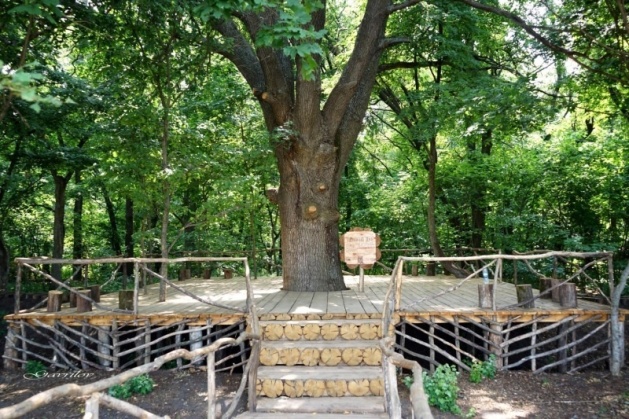 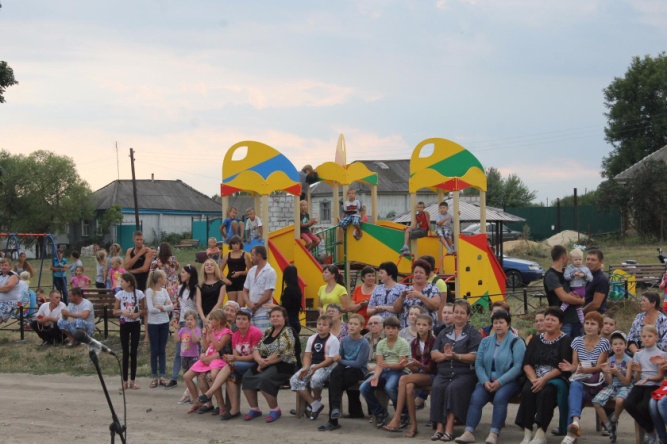 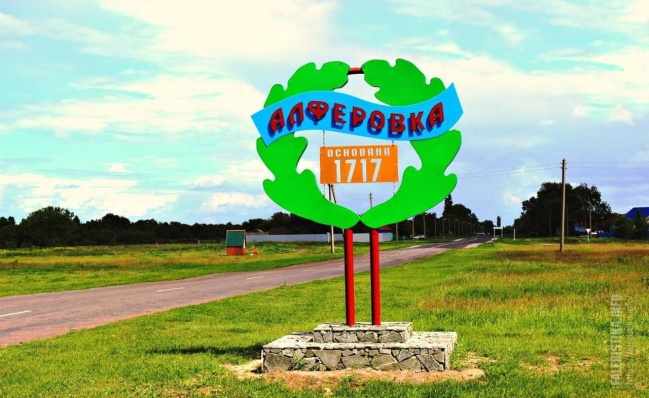 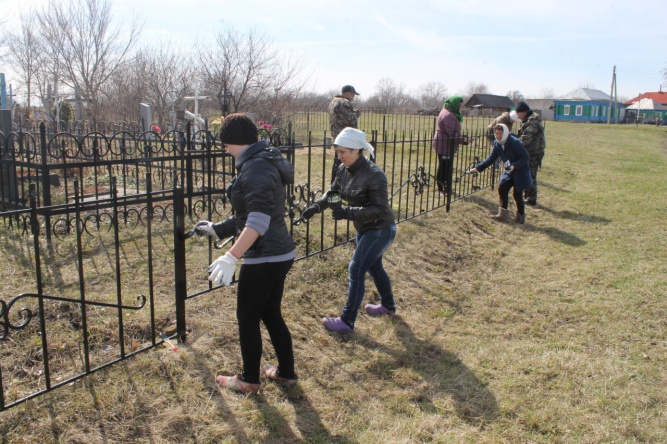 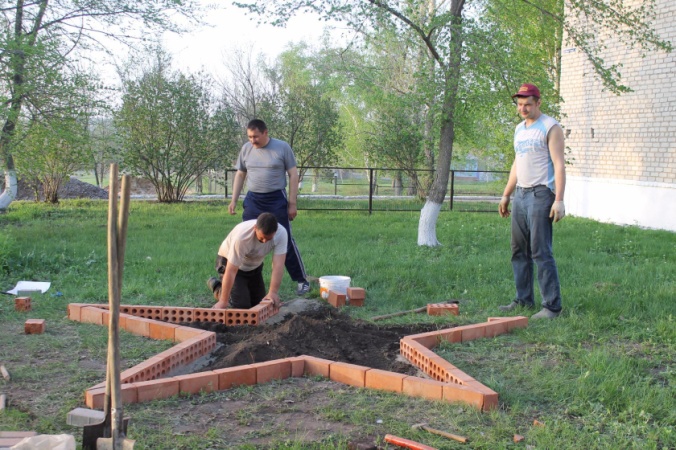 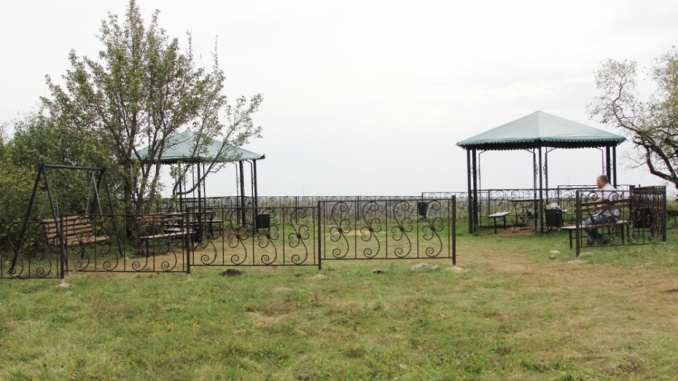 Строительство, ЖКХ, благоустройство
Далее проекты стали более масштабными и серьёзными
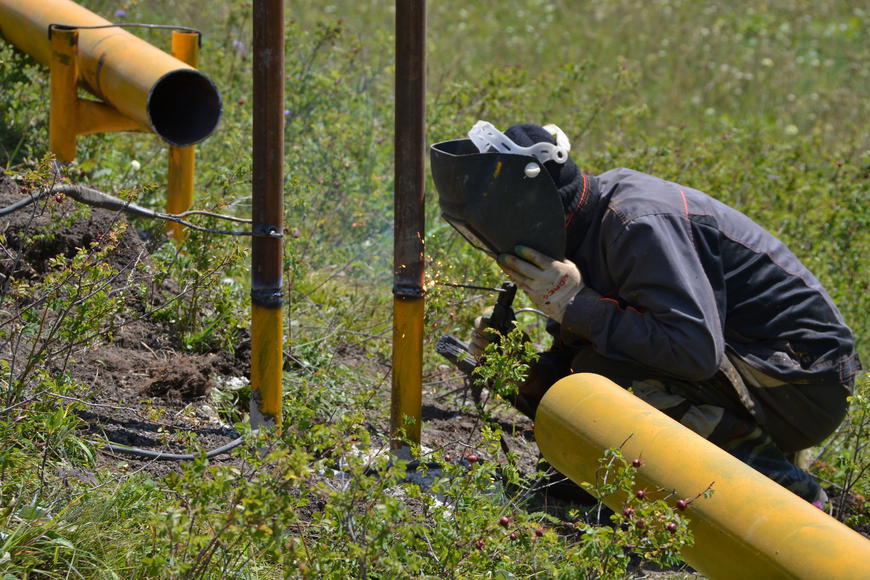 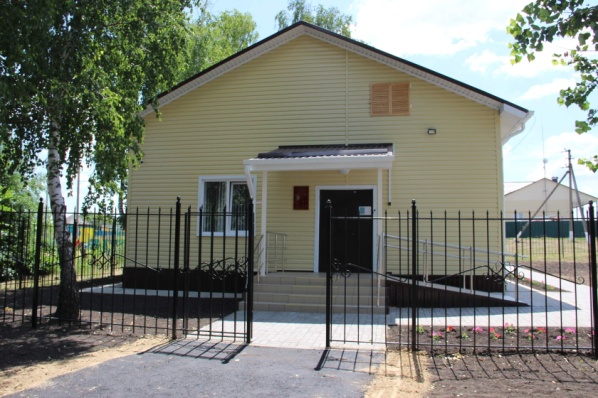 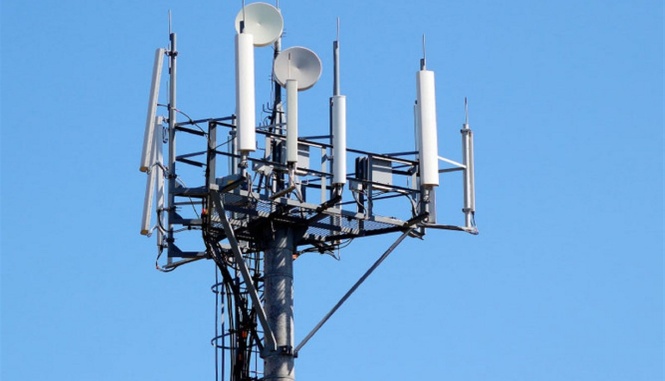 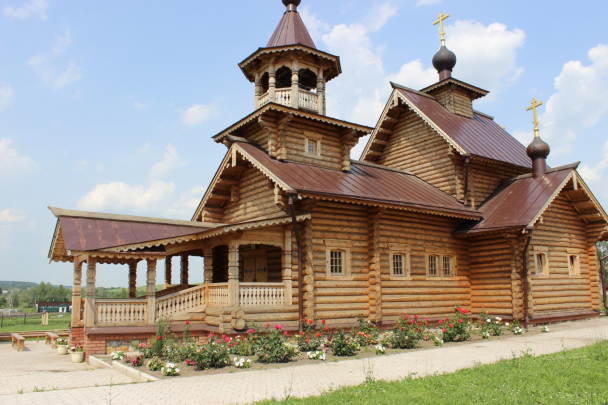 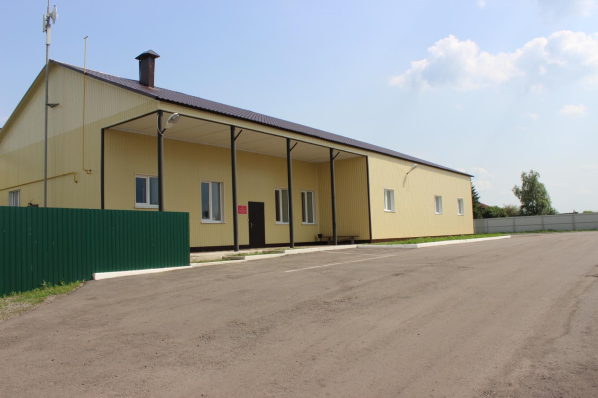 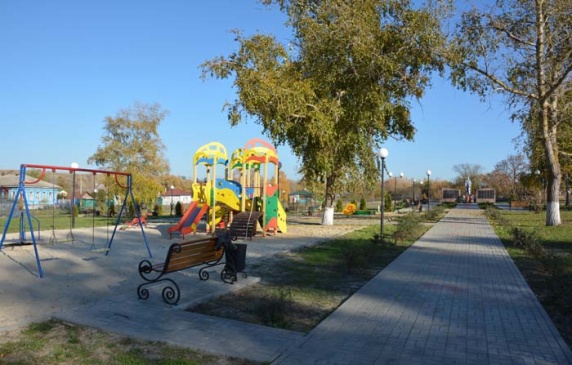 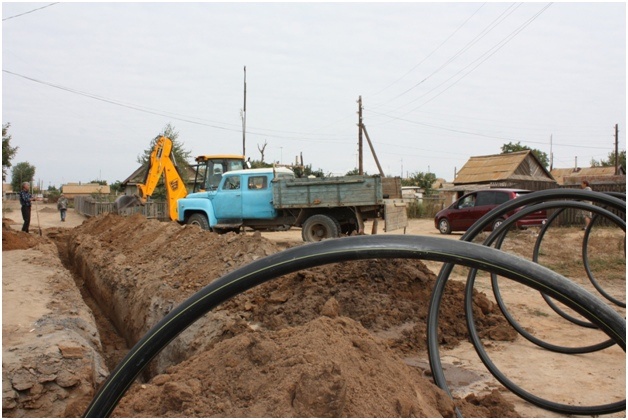 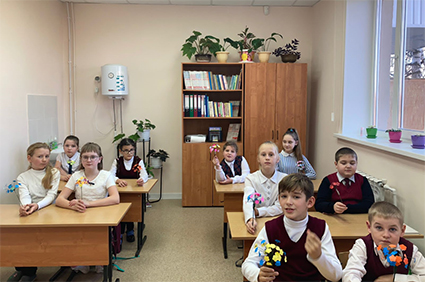 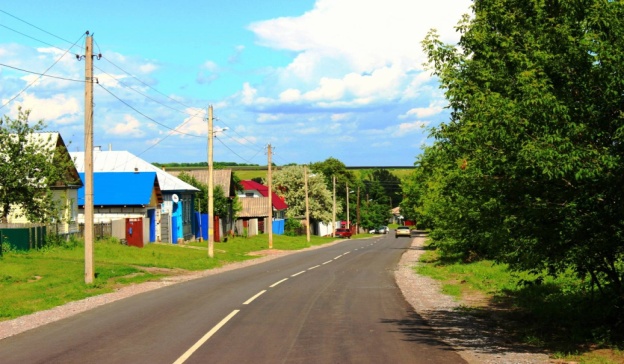 Дороги
За 5 лет за счёт субсидий из областного бюджета и средств дорожных фондов поселений 
на 443,5 млн. руб.  отремонтировано 189 км дорог местного значения.
За 5 лет отремонтировано 91,8 км дорог регионального значения.
Уличное освещение и газификация
- протяженность освещенных улиц доведена до 90,9%.
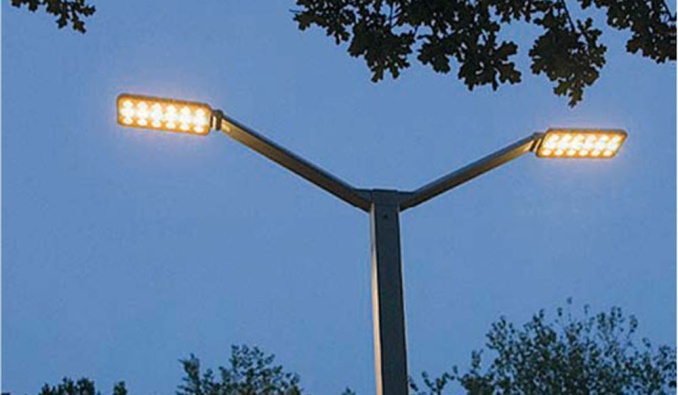 - газифицировано 97% домовладений от подлежащих газификации
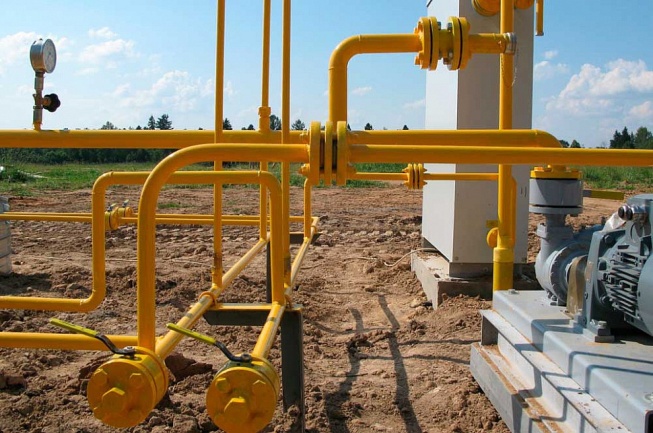 ЖКХ
В ноябре 2021 года департамент природных ресурсов и экологии Воронежской области заключил государственный контракт на разработку проектной документации на строительство IV секции полигона ТКО и мусоросортировочного комплекса. Определился победитель торгов, которому предстоит в срок до 15 ноября 2022 года провести инженерные изыскания, разработать проектную документацию, провести необходимые госэкспертизы.
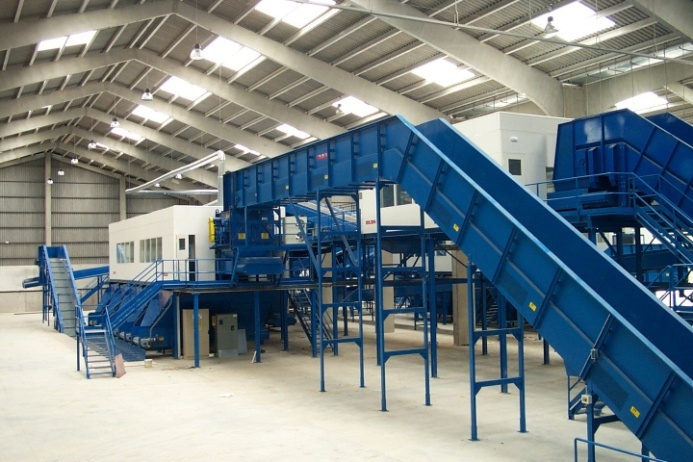 На 2022 год планируется:
продолжение реализации проектов по реконструкции систем водоснабжения в городском поселении – г. Новохопёрск, Коленовском и Михайловском сельских поселениях;
запустить проект по присоединению водосетей Коленовского городского поселения к новому водозабору в с. Елань-Колено;
сделать проект на реконструкцию системы водоснабжения в с. Ярки;
сделать корректировку проекта городского поселения -г. Новохопёрск (водопроводные сети). 

Остается проблемным вопросом реализация проекта по реконструкции канализационных сетей, канализационной насосной станции и очистных сооружений в г. Новохопёрске. Планируемый срок проектирования - 2023 -2024годы.
Образование, молодежная политика
На деятельность образовательной сферы района направлено 702 млн.руб., из которых 193,4 млн.руб. – средства районного бюджета
Муниципальные образовательные 
учреждения района
Итоги рейтингования и инновационная образовательная деятельность
Образование, молодежная политика
Общий объём средств, направленный на реализацию муниципальной программы «Развитие образования»  за пятилетний период , составил 2,6 млрд. руб.
Образование, молодежная политика
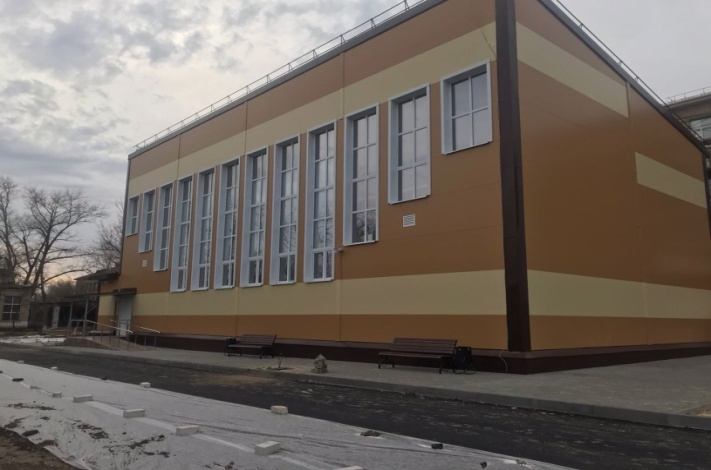 В 2021 году: 
- начато строительство новой школы в г.Новохопёрске;
- в МБОУ «Елань-Коленовская СОШ №2»: построен спортивный зал; закончен третий этап капитального ремонта; благоустроена пришкольная территория;
- капитально отремонтирована МКОУ «Алфёровская ООШ»;
отремонтирован спортивный зал в МКОУ «Центральская СОШ»;
- по программе софинансирования «50% на 50%» произведены ремонты в пяти образовательных организациях района на сумму 7,5 млн. руб.
разработана проектно-сметная документация на строительство учебно-тренировочного катка в р.п. Елань-Коленовском. Проект  проходит экспертизу.
-разработана и направлена на госэкспертизу проектно-сметная документация на капитальный ремонт МОУ «Елань-Коленовская СОШ №1»
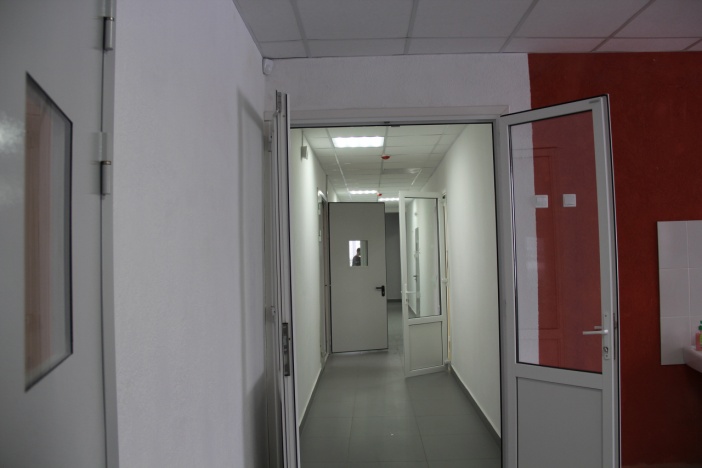 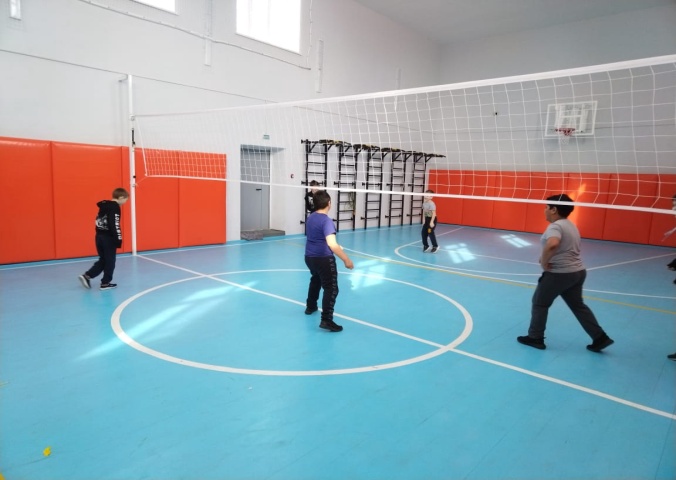 Образование, молодежная политика
Национальный проект «Образование»
Федеральный проект «Современная школа»: в шести школах района  отремонтированы помещения, закуплено оборудование и поставлена новая мебель в Центры «Точка роста» на общую сумму 22, 4 млн.  руб.
Федеральный проект «Успех каждого ребенка»:  с 01.09.2021 года открыто 465 новых мест дополнительного образования детей технической, естественнонаучной, туристско-краеведческой направленностей в пяти общеобразовательных организациях. Приобретено оборудование свыше чем на 3 млн. руб.
Федеральный проект «Цифровая образовательная среда»: две школы получили  оборудование на общую сумму 4,3 млн. руб.
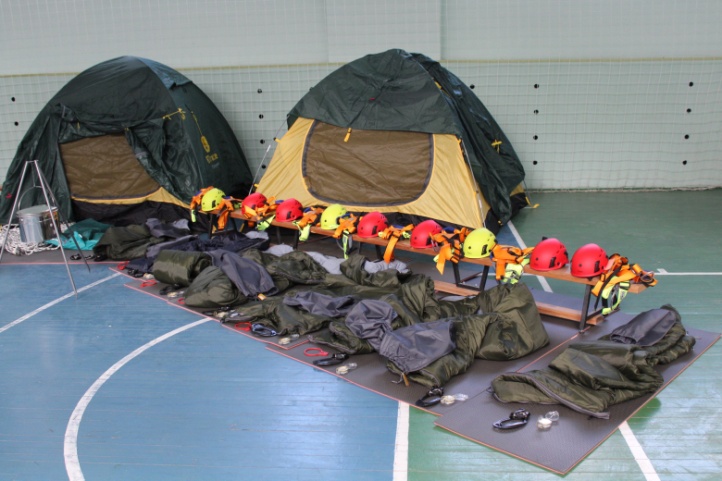 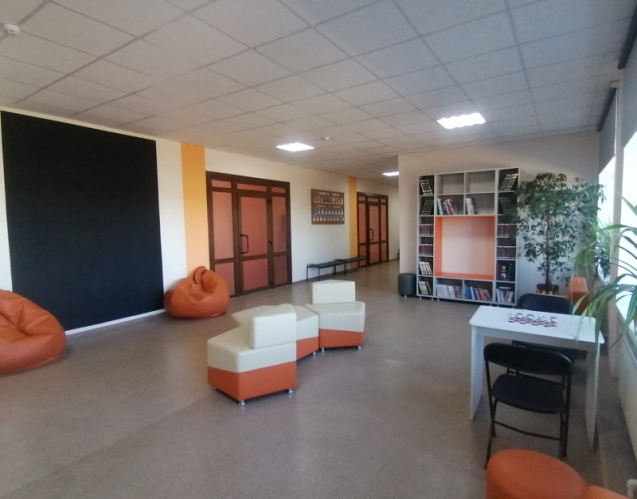 Образование, молодежная политика
Заключены договоры о сетевом взаимодействии с четырьмя ВУЗами:
-Воронежским государственным медицинским университетом имени Н.Н. Бурденко;
- Воронежским государственным аграрным университетом имени Императора Петра I;
- Воронежским государственным техническим университетом;
- Воронежским государственным университетом инженерных технологий.
  В 2019 году на базе Новохопёрской гимназии создан межрайонный центр медицинского образования и науки.
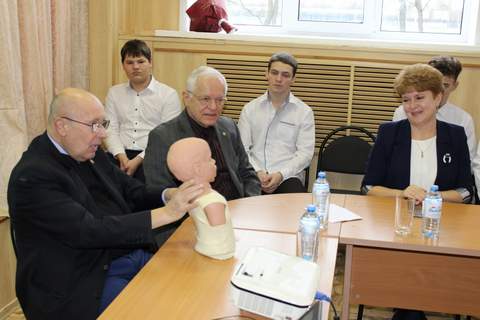 Во всех школах района:
- 100% школьников обеспечены горячим питанием;
- созданы условия для доступа к высокоскоростному интернету и электронным образовательным ресурсам;
- организовано регулярное транспортное обслуживание детей.
Физкультура и спорт
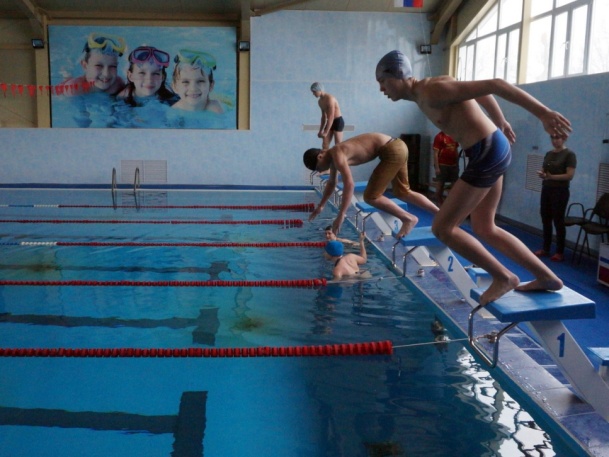 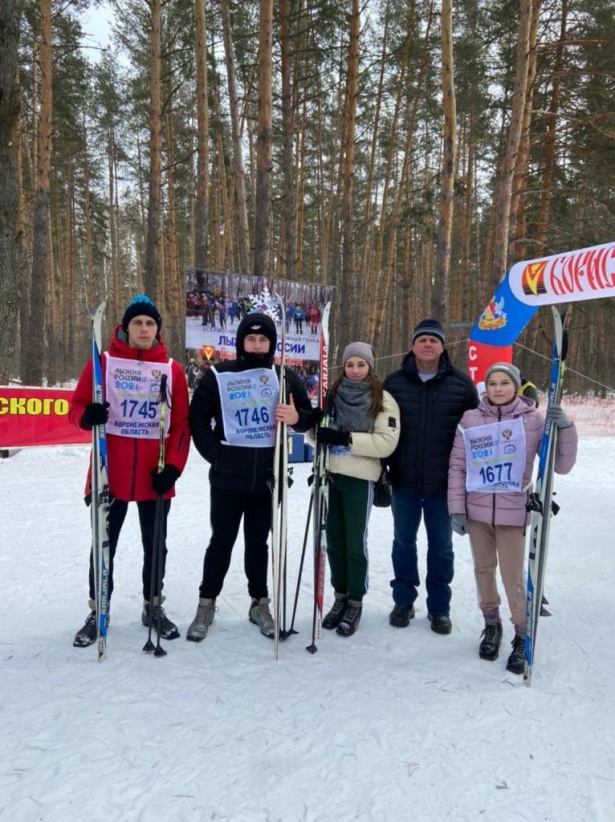 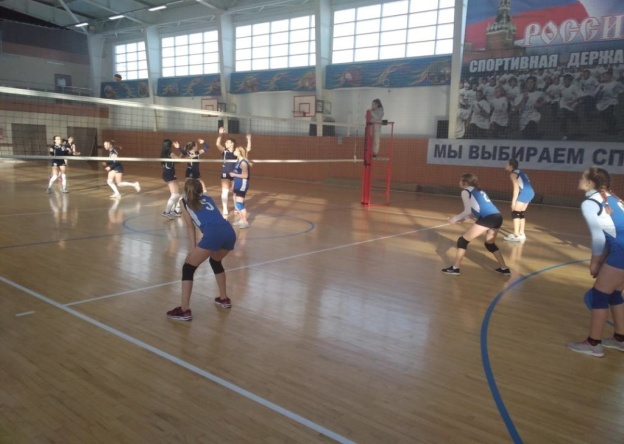 Физкультура и спорт
Команда спортсменов Краснянской школы в очередной раз стала победителем Всероссийских соревнований «Президентские состязания» в  г. Анапе, заняв первое место среди лучших команд страны из 82 регионов. Воспитанники Капанадзе Б.Л. принимают участие в этих состязаниях на протяжении последних 25 лет, в которых 12 раз становились призёрами и победителями.  
Футбольная команда «Вектор» стала победителем финала Всероссийских соревнований Центрального Федерального округа в рамках общероссийского проекта «Мини-футбол - в школу».
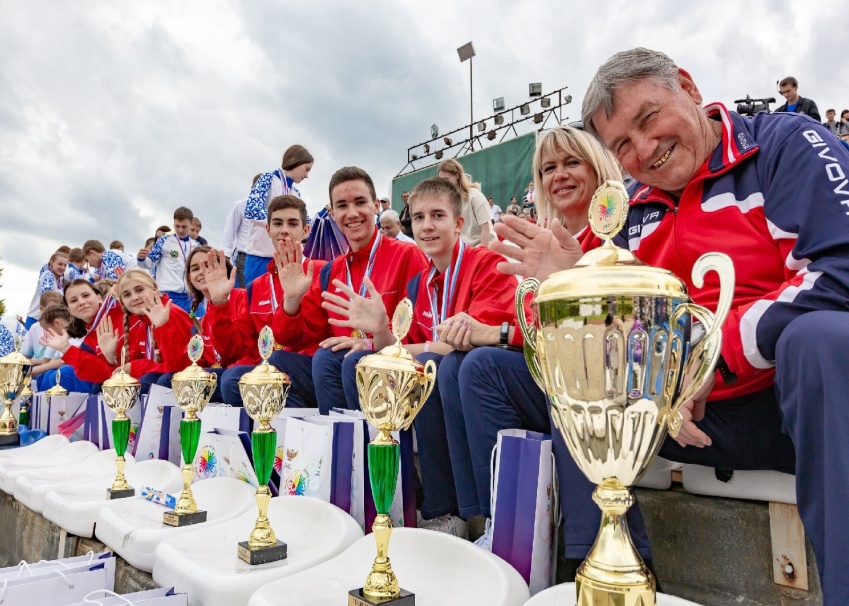 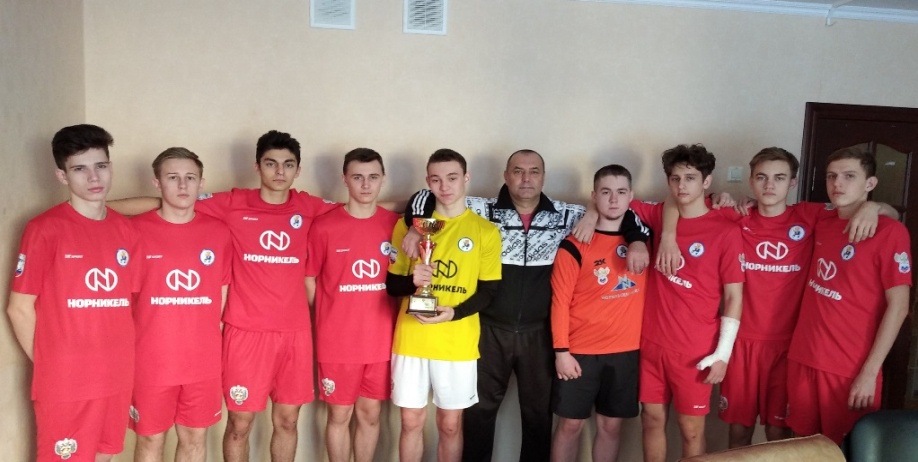 По итогам конкурса на лучшую постановку работы по организации отдыха, оздоровления и трудовой занятости детей и подростков в 2021 году в категории администраций муниципальных районов и городских округов, в которых численность детей школьного возраста от 3 до 5 тыс. чел., администрация Новохопёрского муниципального района заняла второе место.
Культура
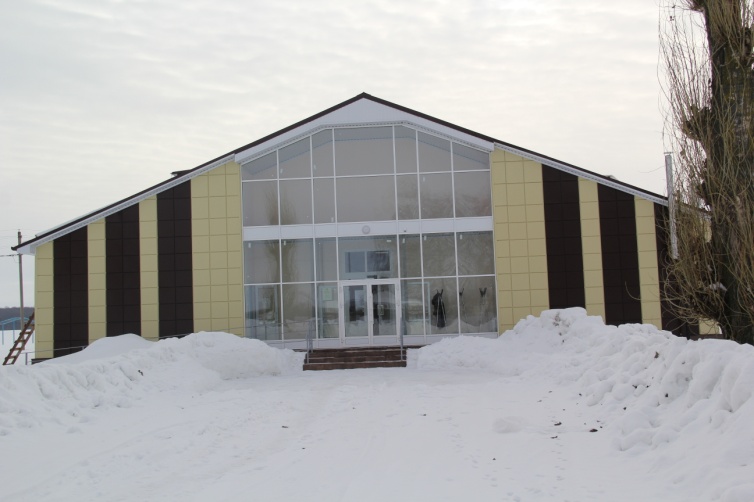 Проведен капитальный ремонт  в Новопокровском сельском доме культуры. СДК оснастили современным звуковым, световым, интерактивным оборудованием, одеждой сцены, мебелью.
Обновлена сцена Культурно-досугового центра г.Новохопёрска. Закуплено  световое, звуковое оборудование на сумму 2,5 млн. руб. 

В 2021 году в рамках реализации национальной программы «Цифровая экономика РФ»  еще  шесть библиотек подключены к оптоволоконному интернету.
В декабре 2021 года в районе начата реализация  Всероссийского проекта  «Пушкинская карта». 

Подготовлена проектно-сметная документация на капитальный ремонт Пыховского и Терновского домов культуры.

В 2022 году ожидается приобретение и установка новых  кресел в зрительный зал Новохопёрского КДЦ.
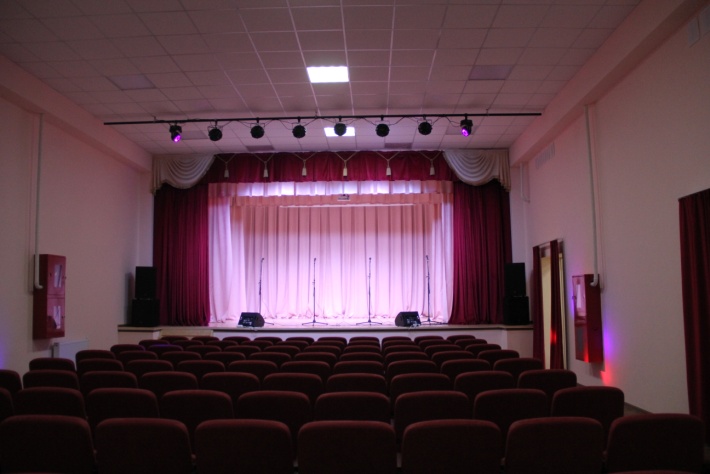 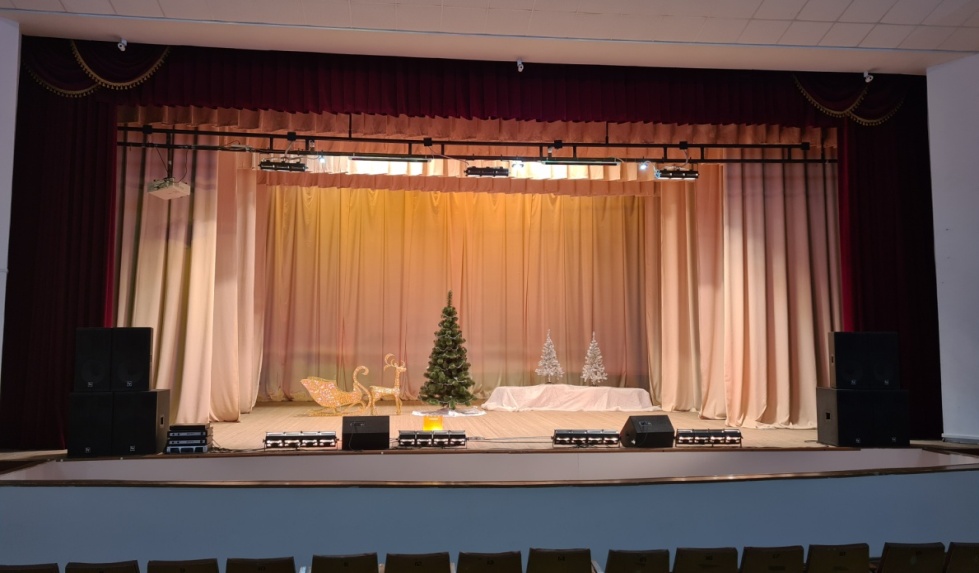 Культура
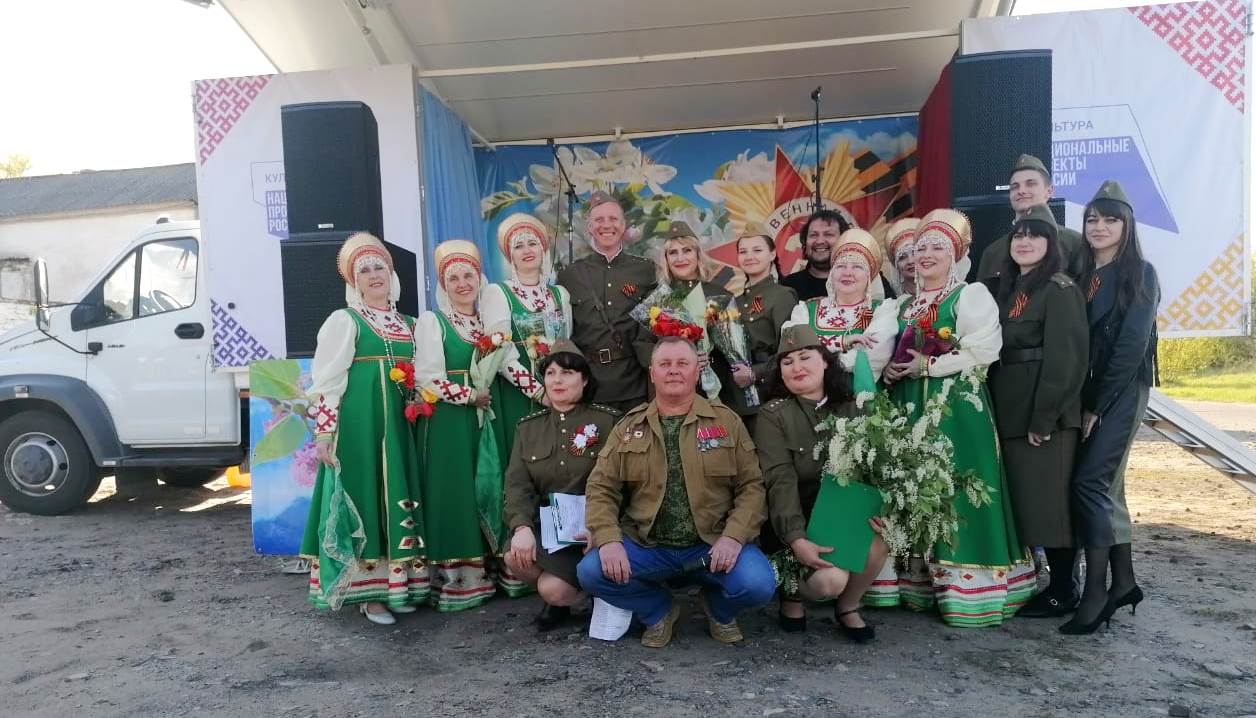 Федеральная программа 
«Культурная среда»

Новохопёрским автоклубом  в течение  2021 года осуществлено 108 выездов в 23 населенных пункта и проведено 140 тематических мероприятий. Охват населения составил более четырех тысяч человек, что на 1,2 % больше, чем в предыдущем году.
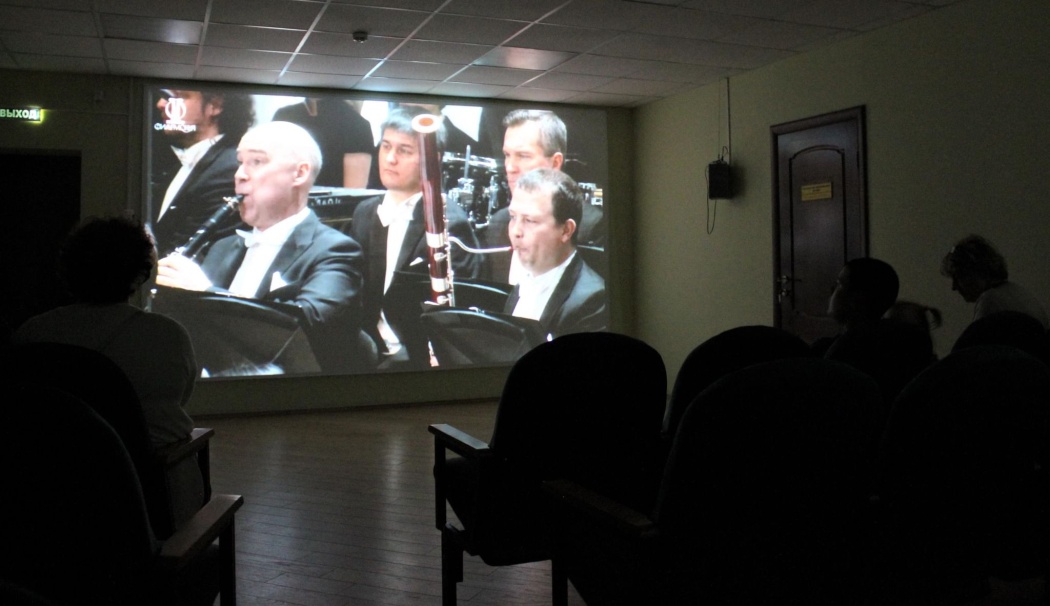 Федеральная программа 
«Цифровая культура»

 В  Виртуальном концертном зале краеведческого музея в 2021 году проведена 21 трансляция, которую посмотрело  630 человек, что на 1,3 %  выше показателя  2020 года.
Культура
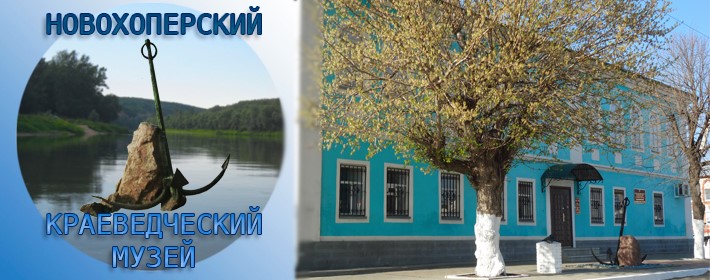 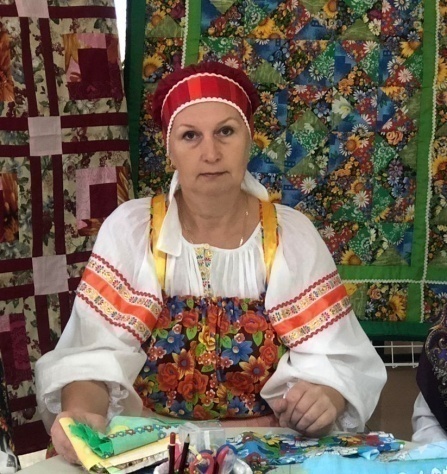 В 2021 году проект «Школа-филармония», разработанный  МКУ ДО «Новохопёрская детская школа искусств», получил поддержку Губернаторского рождественского фонда  в размере 804 тыс.рублей на покупку звукового оборудования, народных инструментов и сценических костюмов для обучающихся.
В 2021 году  Новохопёрский краеведческий музей вошёл в Воронежскую ассамблею петровских музеев,  чья история напрямую связана с российским императором Петром Великим.
Мастеру декоративно-прикладного творчества Трушечкиной Елене Анатольевне присвоено почётное звание «Народный мастер Воронежской области».
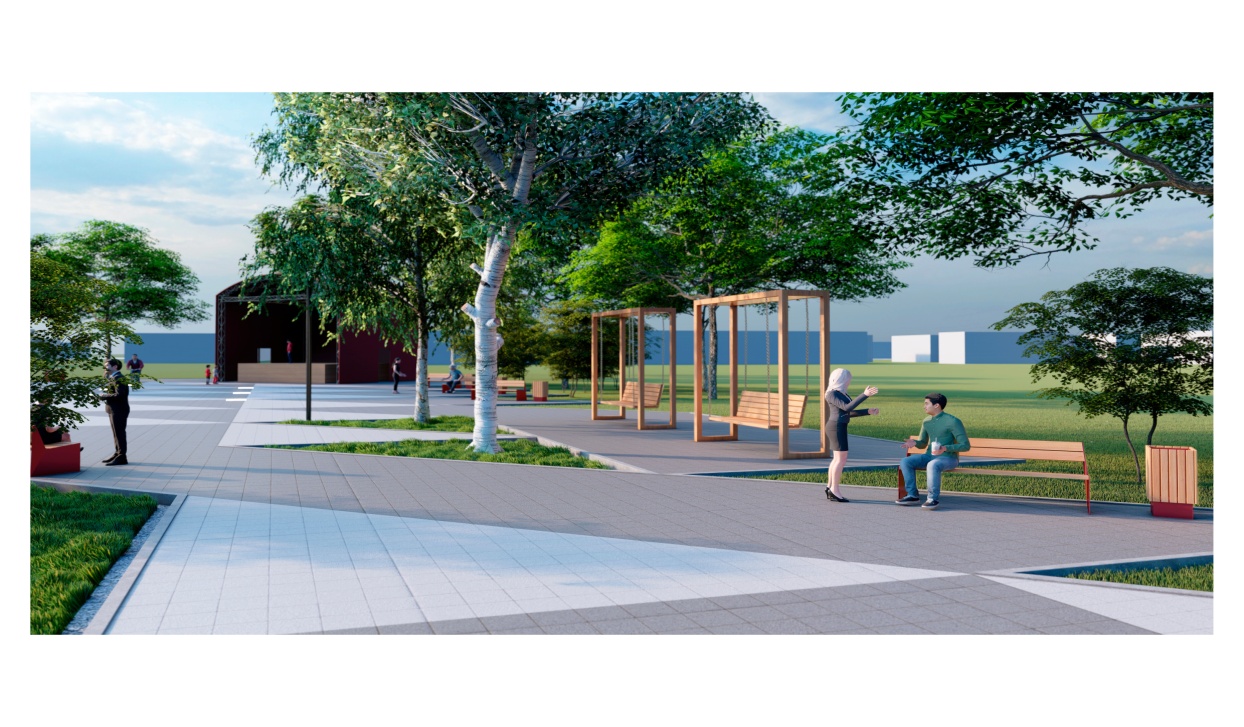 В рамках программных мероприятий  по подготовке к 150-летию со дня рождения С.В. Рахманинова в с.Красном  дан старт реализации проекта «Благоустройство территории, прилегающей к МКУ КСК «Звездный». Сметная стоимость проекта  -  6,8 млн.руб.
Развитие гражданского общества
.
В районе осуществляют деятельность 
3 общественные организации, 
12 религиозных организаций, 
1 автономная некоммерческая организация, 
4 профессиональных союза по защите прав работников, 
2 казачьих общества, внесенные в реестр, 
30 ТОС,
 а также иные  общественные объединения, волонтерские, молодежные организации, клубы по интересам, не зарегистрированные в форме юридического лица.
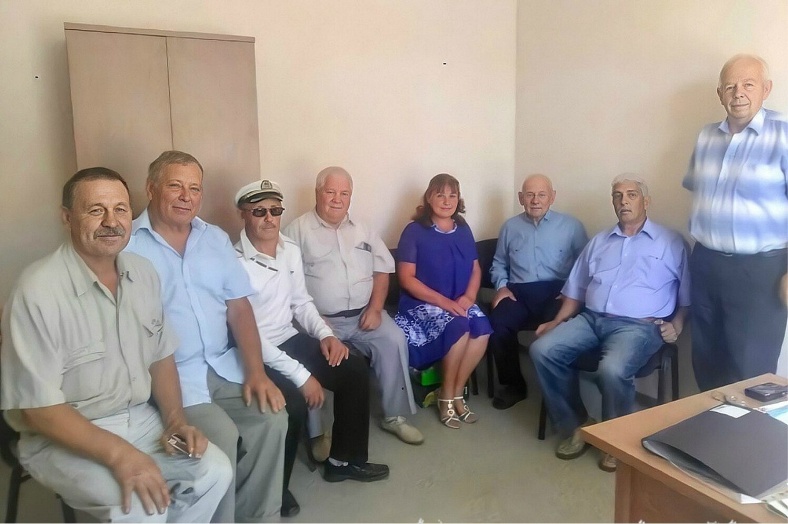 Проекты реализованы по различным направлениям: 
обустройство детских и спортивных площадок – 7,
благоустройство скверов или мест отдыха – 6, 
ремонт уличной системы освещения – 3, 
ремонт дорог – 2,
 ремонт системы водоснабжения – 3, 
обустройство кладбищ – 3, 
установка въездных знаков – 2, 
ремонт памятников или обелисков – 1.
За 2021 год привлечено в район из областного бюджета 8,2 млн. руб. и 3,3 млн. руб. – за счет софинансирования.
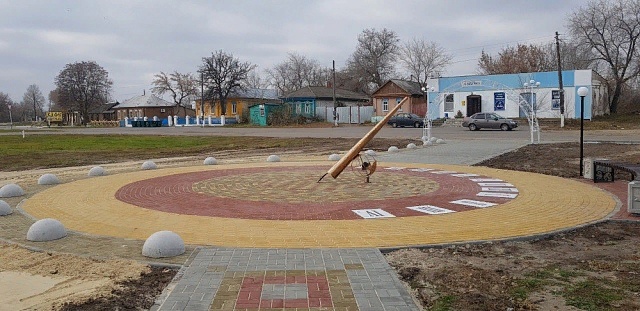 За период с 2017 года ТОСы района выиграли 
68 грантов (6-й рейтинг в области) на сумму 
более 18,4 млн. руб.
Социальная поддержка граждан
За 2019-2021 годы 83 молодым семьям выданы свидетельства о праве на получение социальной выплаты на приобретение или строительство жилья на общую сумму более 32,8 млн. руб., в т.ч.  за счёт средств местного бюджета - 6,2 млн. руб. На начало 2022 года в очереди стоит 34 семьи, из них 19 семей получили социальную выплату в 2022 году.
С 2008 года многодетным семьям предоставлены в собственность 41 земельный участок.
В районе действует муниципальная программа, в соответствии с которой на первом этапе прибывшему врачу компенсируются расходы по найму жилья. Затем по истечению 6 месяцев, при наличии положительных отзывов о его квалификации, предоставляется возможность получить социальную выплату на приобретение жилья в собственность при условии подписания им обязательства отработать в медучреждении не менее 7 лет. Размер социальной выплаты зависит от квалификации врача и состава его семьи и может достигать 3 млн. рублей. 
В 2020 году субсидия на покупку жилья предоставлена одной семье медиков, в 2021 году одному врачу компенсировались расходы по найму жилья.
В 2021 году в аренду предоставлена квартира одному работнику культуры – педагогу детской школы искусств.
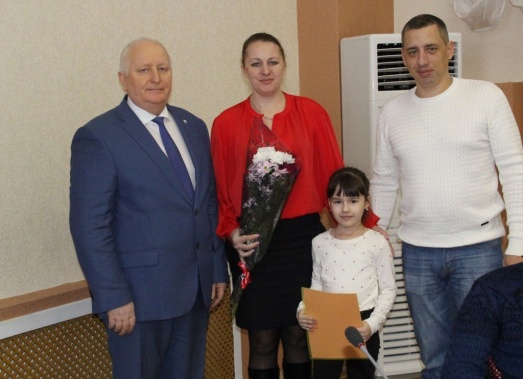 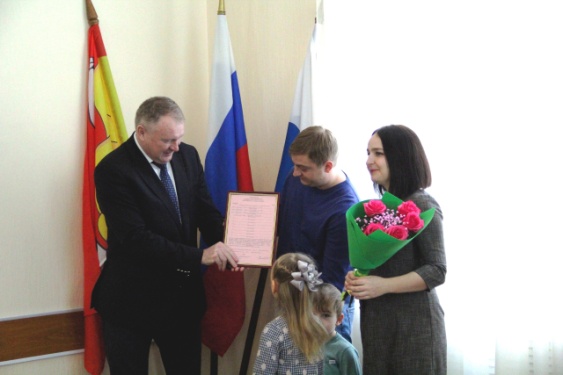 Эффективность системы муниципального управления
По результатам эффективности деятельности органов местного самоуправления городских округов и муниципальных районов Воронежской области по итогам 2020 года (федеральные показатели) Новохопёрский муниципальный район занимает третье место в рейтинге.
По результатам оценки эффективности развития муниципальных районов и Борисоглебского городского округа Воронежской области по итогам 2020 года (региональные показатели) в своей группе Новохопёрский муниципальный район занимает седьмое место в рейтинге.
В 2021 году Новохопёрский район стал финалистом  всероссийского  конкурса «Проектный Олимп», заняв 3 место.
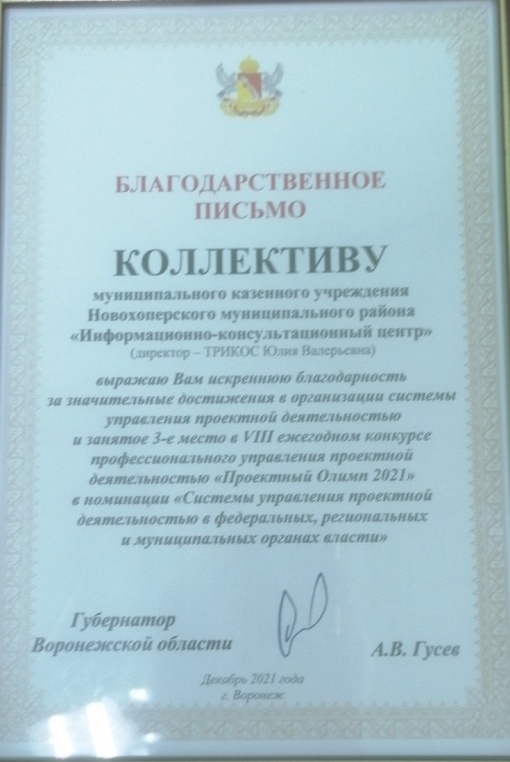 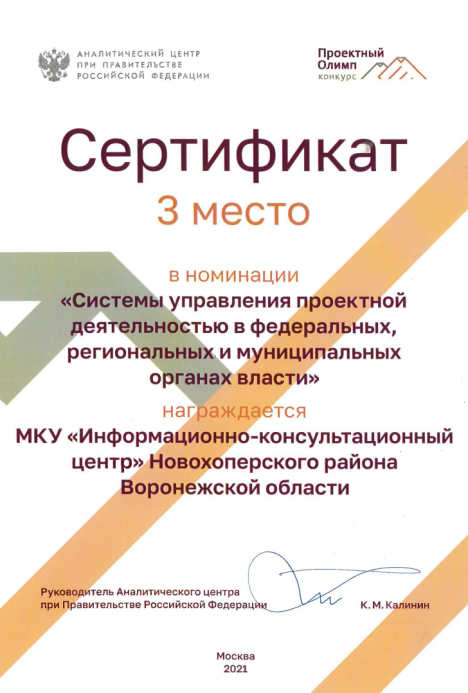 Общественно-политическая жизнь
2020 ГОД
ВЫБОРЫ В ГОСУДАРСТВЕННУЮ ДУМУ 

Новохопёрский район находится в тройке лидеров по области, показавших наилучший результат
2021 ГОД
Задачи
- продолжение усиленной работы по решению вопросов по предоставлению жителям качественного водообеспечения и водоотведения. В этой части важен контроль за проведением работ в городском поселении – г. Новохопёрск, Коленовском сельском поселении, по присоединению водосетей р.п. Елань-Коленовского к водозабору в с. Елань-Колено. Необходимо активно готовить документацию на вхождение в государственные программы по данному направлению и в других поселениях района;
- продолжение работ в дорожно-ремонтной сфере в отношении как дорог местного значения, так и областных;
- доведение показателя уровня качественного уличного освещения в целом до 100%;
- координирование работ по догазификации домовладений;
- контроль за строительством новой школы, а также проведение ремонта социальных объектов – школ, детсадов, домов культуры, их оснащение необходимым оборудованием и мебелью;
Задачи
- проектирование физкультурно-оздоровительного комплекса в с. Елань-Колено;
строительство учебно-тренировочного катка в р.п. Елань-Коленовском;
строительство детской поликлиники в г. Новохопёрске;
- продолжение работ по благоустройству общественных территорий, да и решение многих других вопросов, направленных на улучшение комфортности жизни жителей района;
развитие туристического направления в районе.
БЛАГОДАРЮ ЗА ВНИМАНИЕ!